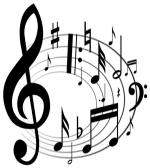 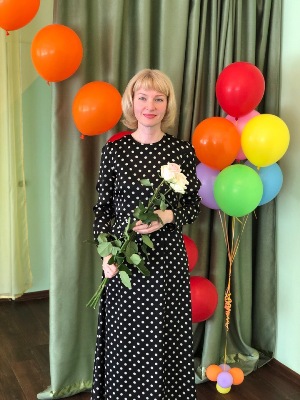 Музыкальный руководитель высшей категории:
 Синицына  Елена Валерьевна
 Образование: 
- Ярославское областное 
   Училище культуры.
-  ЯГПУ им. К. Д. Ушинского.
стаж работы 
музыкальным руководителем: 
 более 20 лет
Основная цель музыкального воспитания в ДОУ – осуществление подготовки эстетически развитого и воспитанного ребенка, который умеет эмоционально воспринимать музыкальное произведение.
Реализация музыкально-педагогических задач во многом зависит от самой личности музыкального руководителя 
и уровня его профессионализма, его свободы в музыкальном творчестве, его умении устанавливать диалогические отношения с детьми. 
На музыкальной деятельности мы без труда находим общий язык и с удовольствием проводим время.
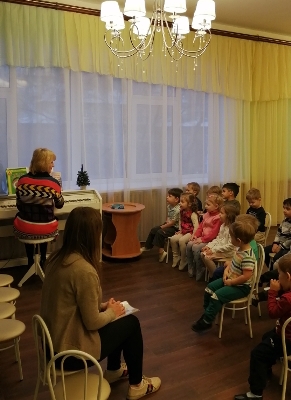 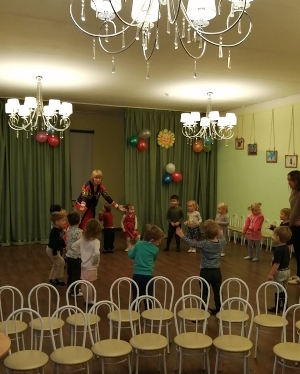 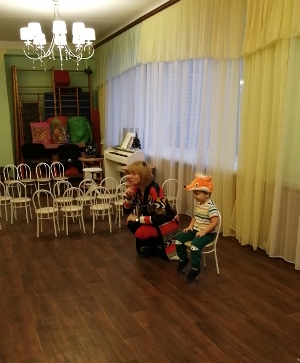 В течение года в ДОУ проведены мероприятия для всех возрастов:осенние развлеченияновогодние  праздникидосуги посвященные 23 февраля8 мартадосуг в рамках проекта «Ты лети лепесток» по мотивам сказки «Цветик – семицветик» для дошкольников старшего возрастадосуг посвященный дню космонавтикивесенние развлечения для раннего, младшего и среднего возрастовДосуг посвященный празднику «9 мая – день победы»выпускной
Образовательная деятельность проводилась в соответствие с расписанием на всех возрастных группах
Музыкально – театрализованная деятельность в детском саду«Веселый теремок»
связана с организацией педагогического процесса, направленного не только на развитие способностей детей в разнообразных видах деятельности: музыкальной, театральной, игровой, но и на проявление эмоциональности (способности к сопереживанию, познанию  разнообразных чувств, состояний, настроений), способствующих становлению эмпатических качеств ребёнка.
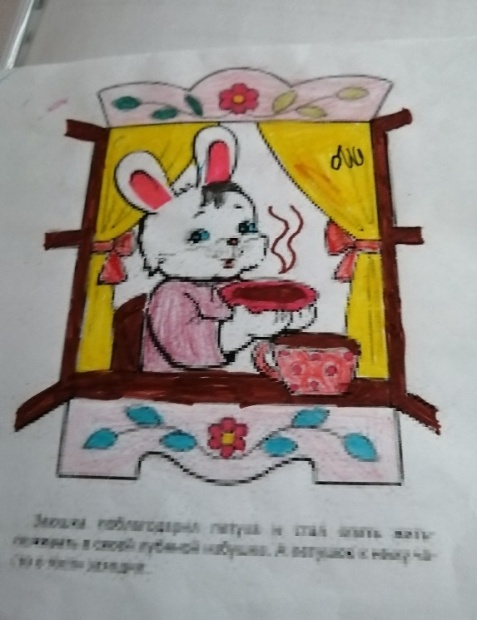 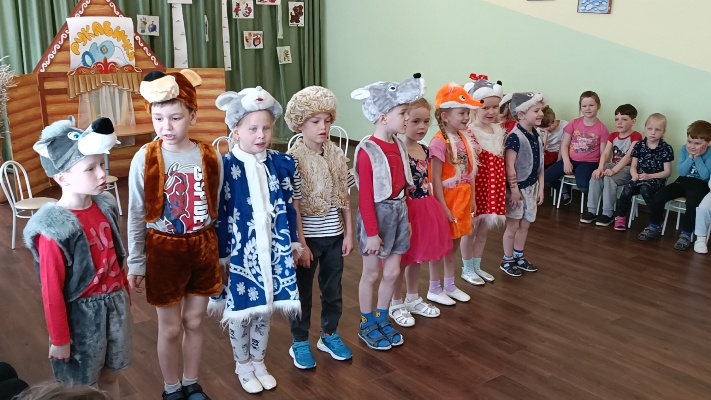 .
В ходе музыкально- театрализованной деятельности мы старались дать возможность каждому из детей развивать эмпатические проявления и проявить свои таланты: в области литературного творчества, музыкально-исполнительской деятельности, художественного движения на основе создания игровой ситуации или детской импровизации. Осуществлялось содействие становлению ребенка как личности, в атмосфере доверия между педагогом и воспитанником в образовательной и творческой деятельности. Главный принцип взаимодействия: «Не рядом и не над, а вместе». Главная тактика – сотрудничество.
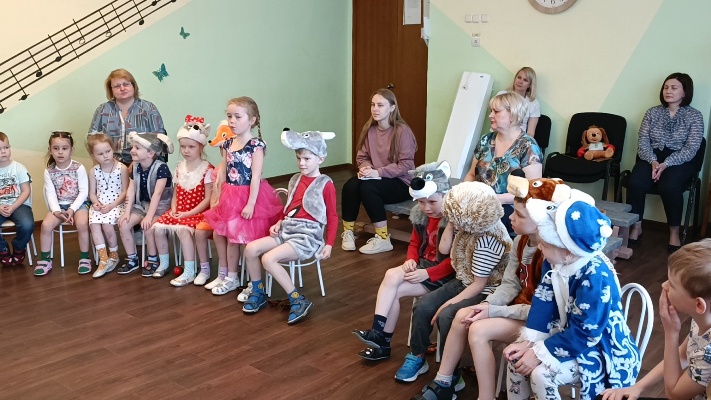 Результатом деятельности ДО услуги  «Веселый теремок» является музыкально-театрализованая сказка «Рукавичка», по мотивам русской народной сказки.
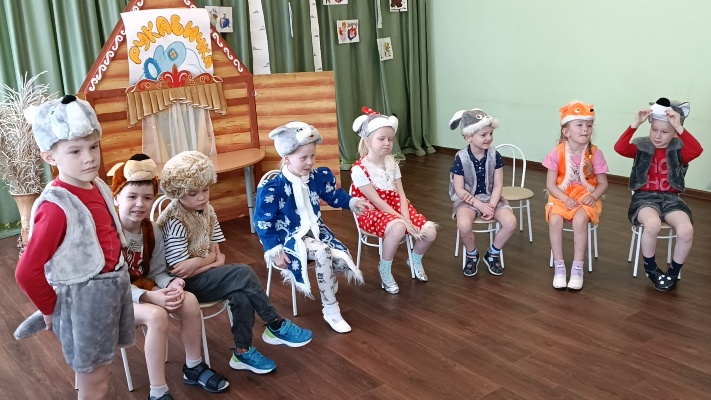 В течение года работал Консульт-пункт для не огранизованных детей : проведены дистанционно и очно консультации и досуги для детей и родителей.Дети и педагоги творчески потрудились: принимали участие в конкурсах и мероприятиях как внутри ДОУ, так и  городского и районного масштаба.
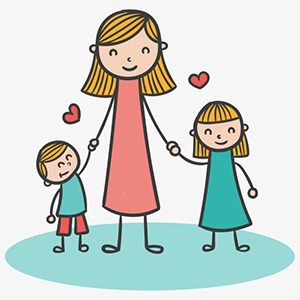 Форма одежды детей на музыкальной деятельности в ДОУ
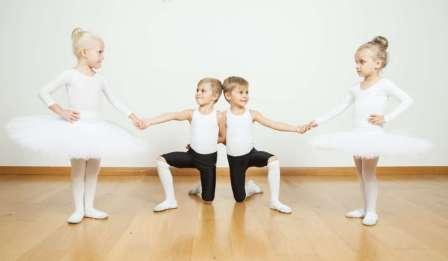 Девочки:футболка, юбочка, чешки
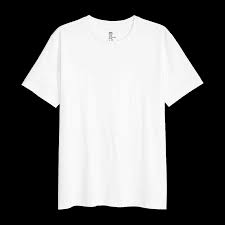 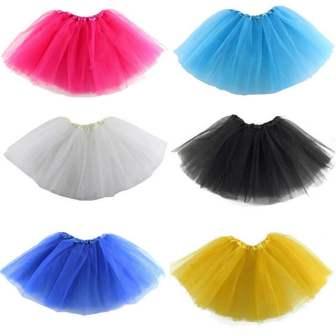 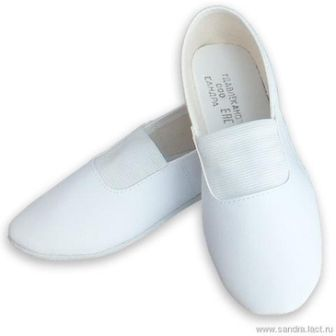 Мальчики: футболка, шорты, чешки
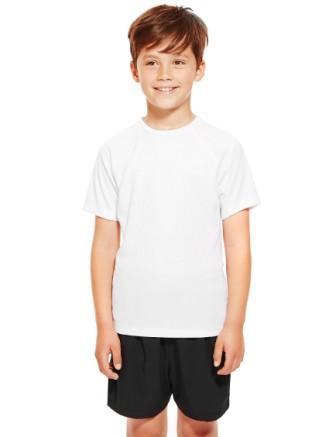 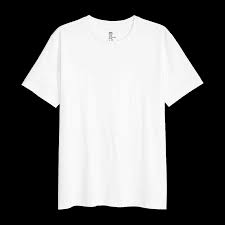 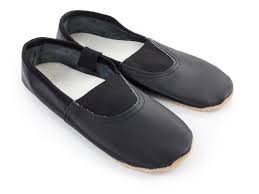 Взаимодействие музыкального руководителя с родителями
Информация музыкального руководителя ежемесячно размещается на сайте ДОУ. Электронный адрес для связи: sinitsyna-75@bk.ru
Подробнее о профессиональной деятельности музыкального руководителя можно ознакомиться на сайте ДОУ в разделе страничка музыкального руководителя.
Спасибо за внимание